Overlay Networks : An Akamai Perspective
Ramesh K. Sitaraman, Mangesh Kasbekar, Woody Lichtenstein, Manish Jain
Akamai Technologies Inc
Why Overlay Networks?
Today's Internet is a vast patchwork of more than 13,000 autonomous  networks that often compete for business. 

   Failures and security breach are routine occurrences.

   The gap between what the Internet offers and what the user wants is bridged by Overlay networks
Virtualization
The fundamental idea is rooted in the age-old computing paradigm of virtualization that states that “if you do not have what you want, then you can virtually create what you want with what you have.”
Types of Overlay Networks
Caching overlays deliver online immutable content at a larger scale

 Routing overlays deliver dynamic content with good efficiency – improves latency and throughput

 Security overlays improve the security and mitigates DDoS


 Often used together as a part of a single solution
Overlay Networks
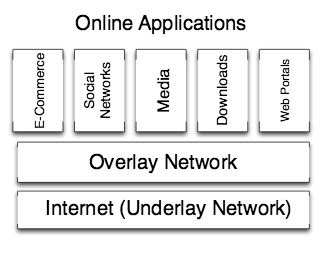 An overlay network is built on top of the public Internet to provide
the stringent requirements that rich Internet-based services need
Overlay Networks
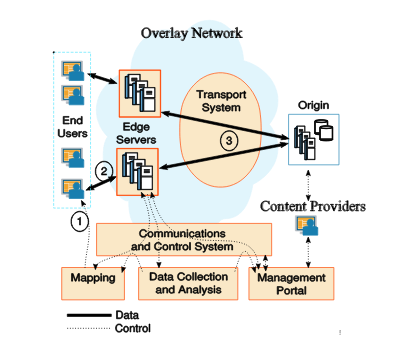 Sometimes there is an 
additional layer of
cache servers between 
the edge and the origin
The architecture of a a caching overlay for content delivery
Overlay Networks
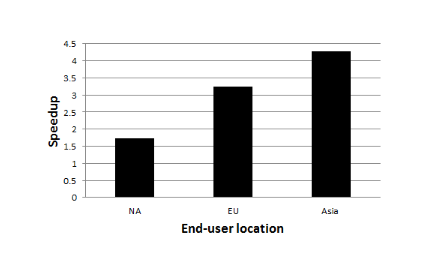 Performance benefits of a caching overlay
Origin offload rate
Determined by what fraction of the content is served by the edge servers. It depends on the cache hit rate, which is high for the popular items, but low for the infrequently accessed objects.
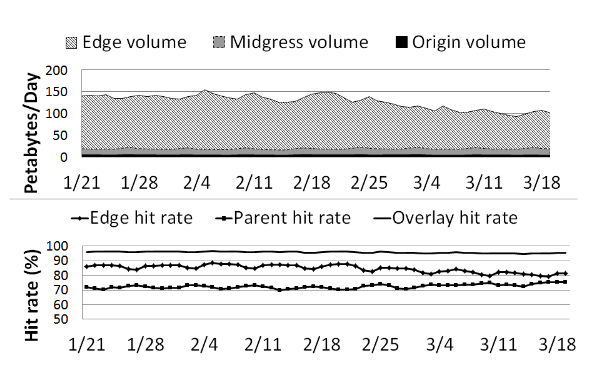 Mostly popular
 contents
Caching unpopular contents
Unpopular contents have a much lower hit rate for the edge server, but Akamai uses a sophisticated content location technique to direct these requests to the right parent server. This facilitates origin offload.
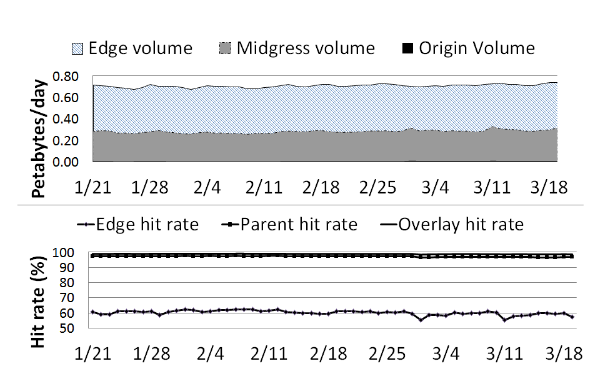 Mostly unpopular
 contents
Routing Overlays
Required for scaling up the delivery of dynamic contents 
and live streams. These are not cacheable.
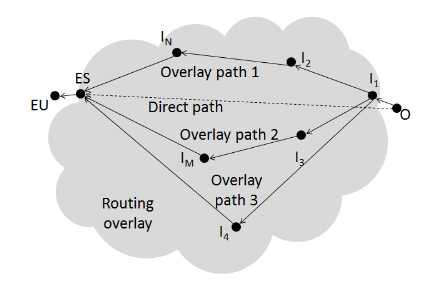 An end-user (EU) downloads dynamic content from an edge server (ES). The edge server 
in turn can download directly from origin (O) or through a set of alternate overlay paths 
constructed between the edge server (ES) and a reverse proxy (I1)
Routing Overlays
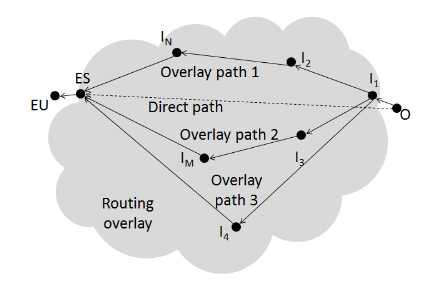 The overlay construction algorithm typically chooses a reverse proxy close to or even co-located with the origin. The reverse proxy must have the smallest possible latency. Further, while the overlay provider can ensure persistent TCP connections between any two nodes of the overlay, the first hop is dependent on the origin that is controlled by the content provider.
Routing Overlays
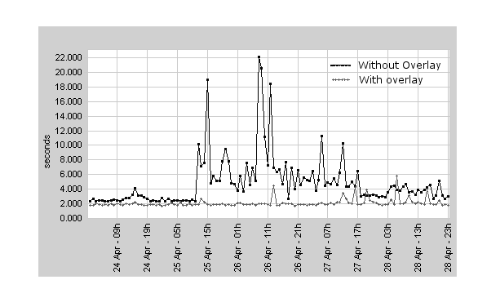 Download time
Performance of the routing overlay during an undersea  cable cut
 from Europe to Asia in 2010
Security Overlay
To combat DDoS, one approach taken by Akamai is to deploy shared spare 
capacity of servers. The spare capacity that can be made available should be 
large enough so that it is unlikely to be overwhelmed even by the largest DDoS
attacks that are likely to occur. Thus the spare capacity can be used to hold a 
high-volume attack away from the origin servers. 

Other approaches include firewalling the origin from users not in a specified 
ip address range, thus easily identifying and blocking any traffic that arrives at 
the origin from outside the secure overla
The Last Mile
Content from an edge server is distributed by a BitTorrent-like mechanism to the end users. However, Red Swoosh (acquired by Akamai for $15 million in 2007 did not last for more than a year.

Facebook to optimize mobile CDN with QuickFire purchase
January 9, 2015 
Facebook is targeting mobile video with the QuickFire Networks, in a bid to upgrade its mobile video hosting capabilities. The San Diego-based startup utilizes bandwidth compression technology to reduce the amount of capacity required to host video online.